Животные жарких стран
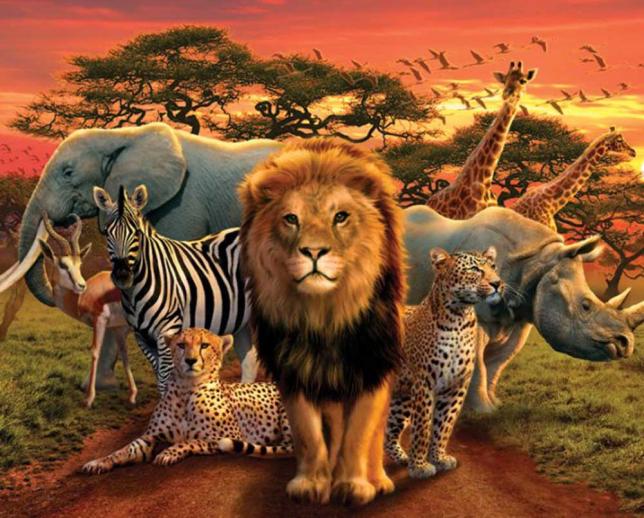 Географическая карта мира
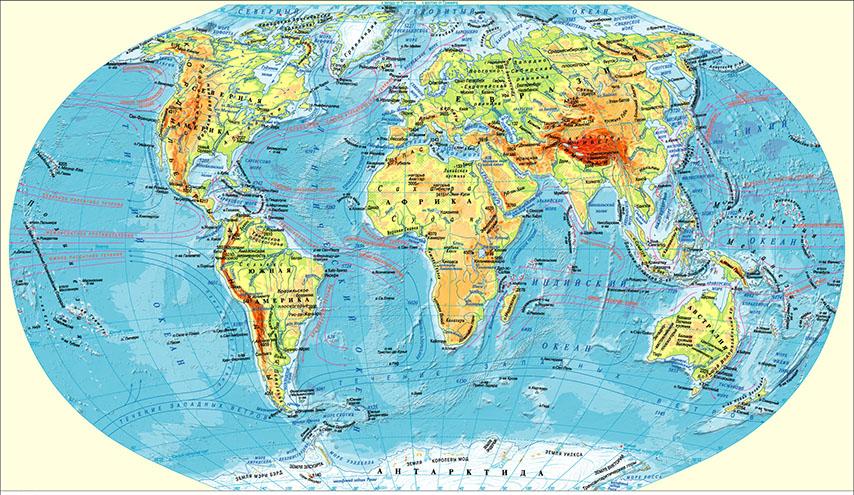 ГДЕ ЭТО?
Самый теплый материк 
живописен и велик.
Тут живёт среди саванн 
много львов и обезьян.
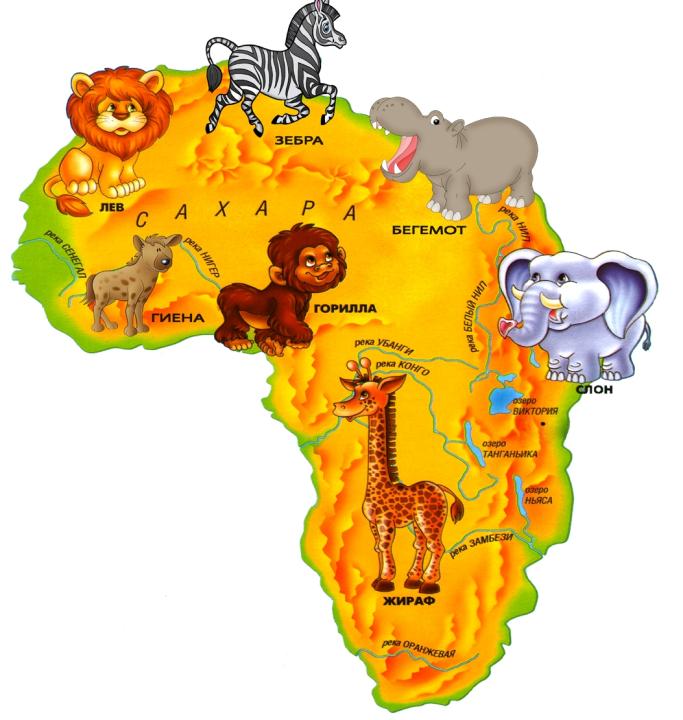 Животный мир Африки очень разнообразен. Здесь живет множество травоядных животных, на которых охотятся хищники.  Здесь можно встретить и крошечных грызунов, и прекрасных птиц, и настоящих великанов – слонов, жирафов, бегемотов носорогов и крокодилов…
Отгадайте загадку:
Грива для меня - корона.
Царь зверей - большая честь.
Жалко, нет в саванне трона,
Но зато он в цирке есть.
Лев - хищник, выслеживает добычу. 
У льва большая голова, пушистая грива, а у львицы гривы нет.
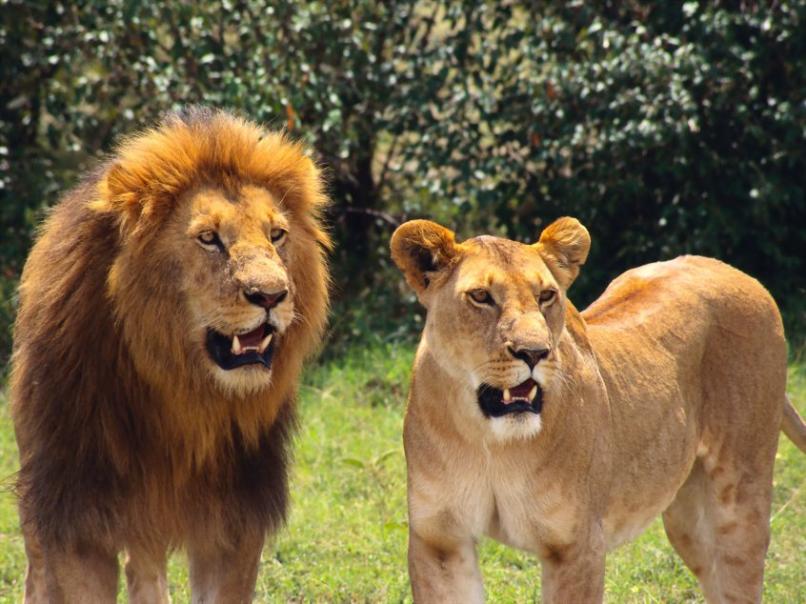 Лев и львица могут гордиться своим удивительным хвостом. Это он с виду такой длинный и тонкий, да еще на конце украшен кисточкой. В хвосте заключена необычайная сила: он может стать твердым, как железный прут или ударить, будто мощная плеть. Но, самое интересное в кисточке, там спрятан шип, похожий на коготь.
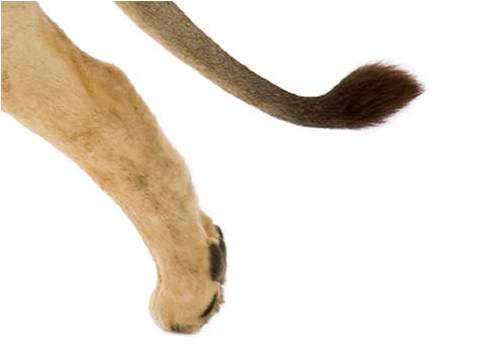 На охоту ходят, как правило, львицы. Они более подвижны, ловки, более удачливы в охоте.
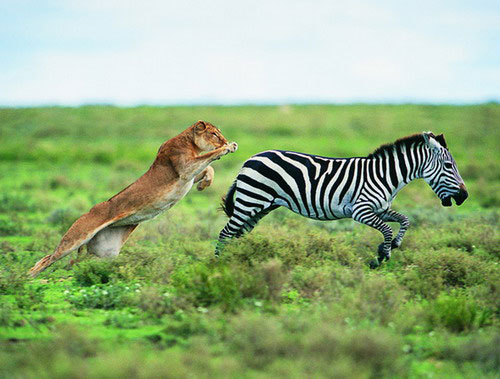 Львы тяжелы, неторопливы, ленивы. Добытое львицами мясо сначала отведывает хозяин. Поэтому он всегда полноват, сыт и сам редко охотится.
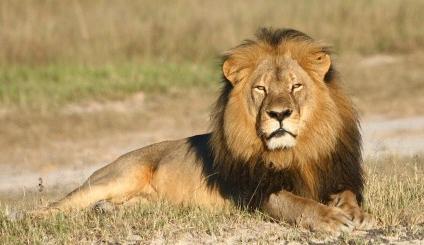 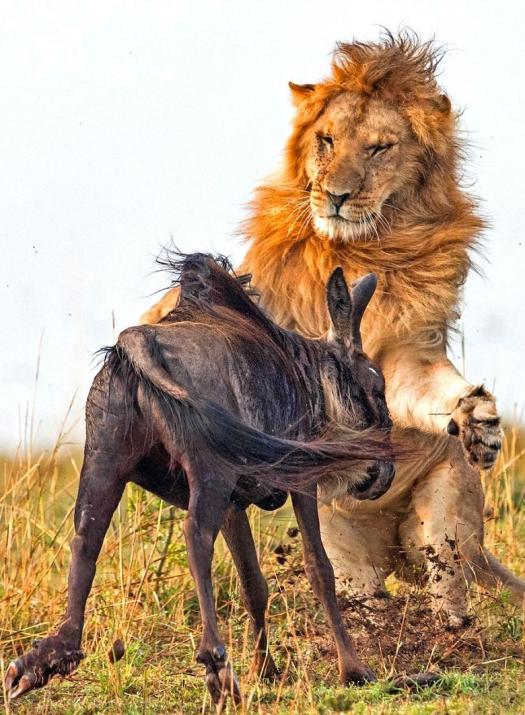 Лев никого не боится. Когда он решает идти на охоту - не прячется, не нападает на свою жертву исподтишка, а гордо предупреждает: рычит – я вышел на охоту, берегитесь звери.
Львы охотятся всем семейством и одной зебры или антилопы им хватает на несколько дней. Они никогда не будут убивать животное просто так, охотятся только когда голодные, а потом сладко и долго спят.
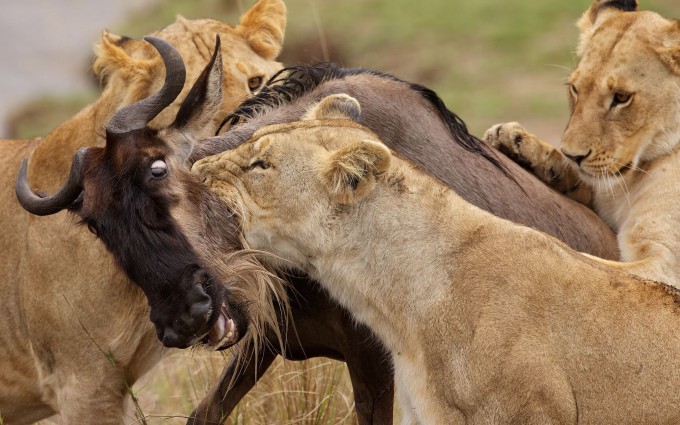 Львы живут в Африке, и в небольшом количестве – в Индии. В пустыне они не живут, им больше нравится саванна, где много копытных и водопоев.
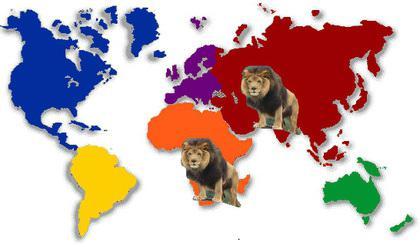 Отгадайте загадку:
Носом-шлангом великан
Моется, как в душе.
Этот житель жарких стран
Всех крупней на суше.
Слон – могучее, очень сильное животное. Даже льву с ним не справиться.
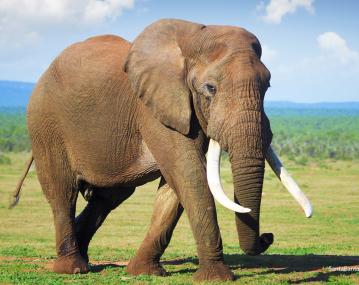 Самое удивительное у слона – хобот. 
Что делает слон хоботом?
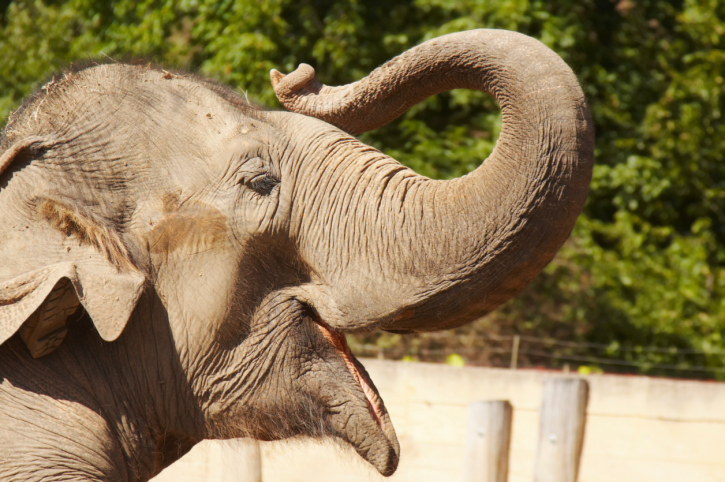 Собирает листья и плоды с деревьев, рвет траву, пьет,
может переносить деревья. Хоботом он защищается от врагов, моется, набирая в хобот воды и поливая себя сверху.
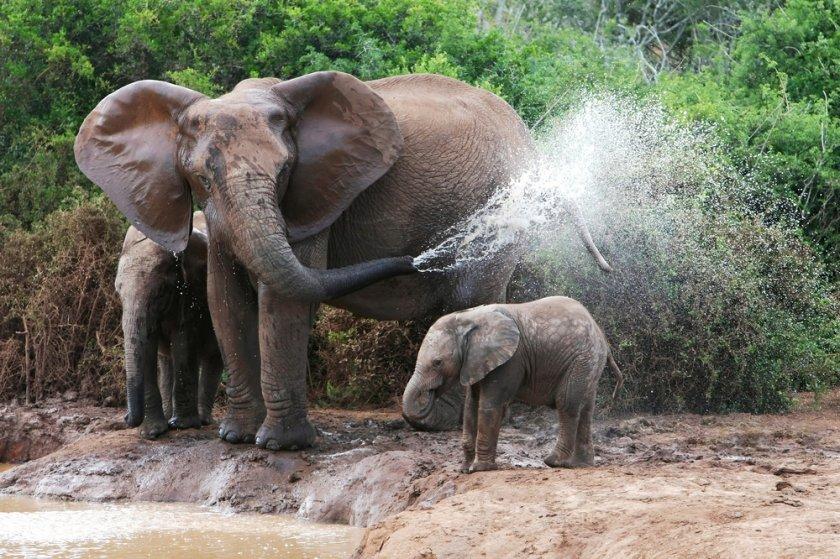 Слоны умеют и любят плавать.
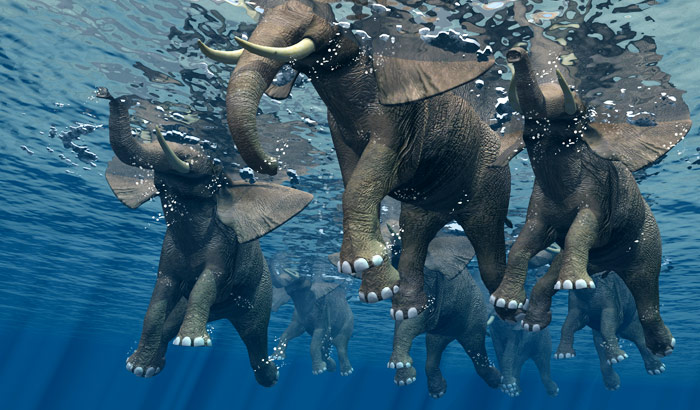 В жаркие дни машут своими ушами, чтобы было прохладнее.
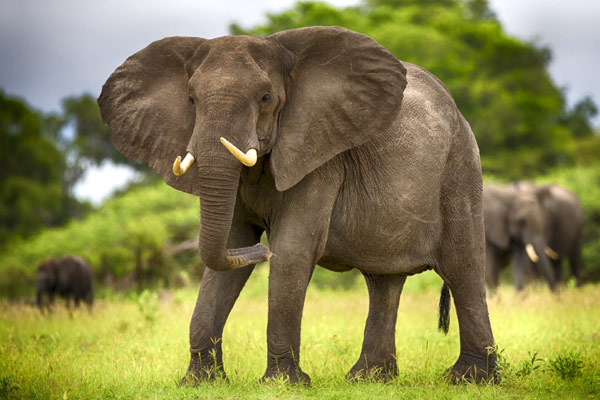 Во время ходьбы слоны переставляют ноги на одной стороне  тела в одновременно. Только одно млекопитающее не умеет прыгать -  это слон.
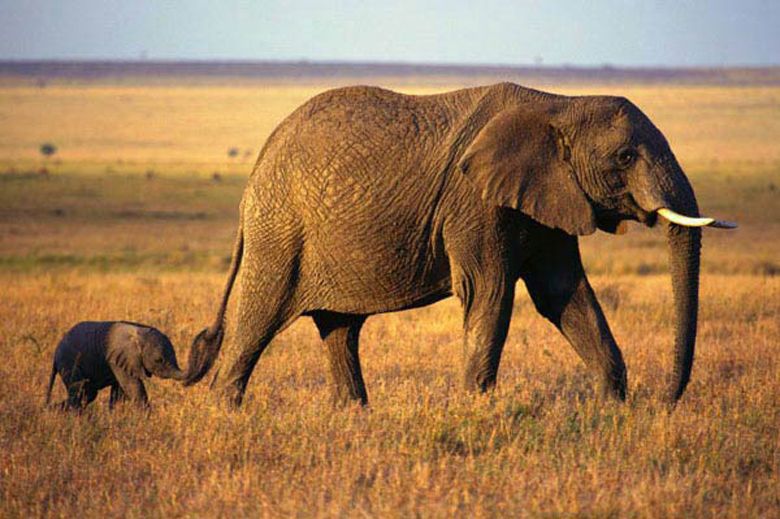 Кто может принести вред слону? Мышь, когда слон спит, забирается в хобот и прогрызает всё! Огромный слон, который не боится даже льва, ужасается при виде маленькой мышки.
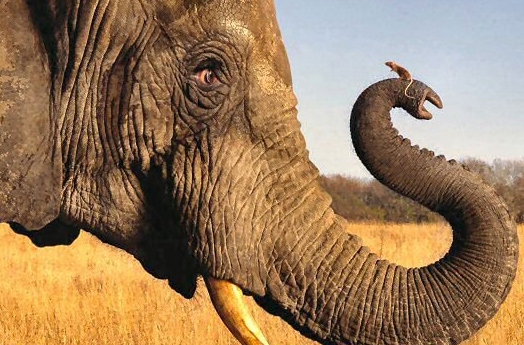 А крошечный муравей во время сна слона прогрызает подошвы ног, 
после чего слон не может ходить.
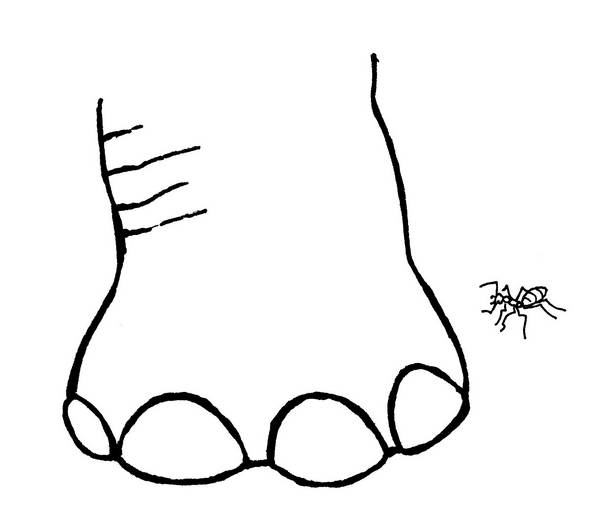 В дикой природе слоны встречаются в лесах Африки, Индии и Юго-Восточной Азии
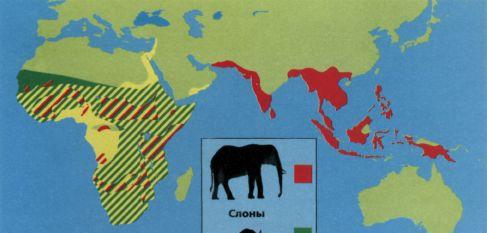 Отгадайте загадку:
В Африке толстяк живёт, 
у него огромный рот,
В зной весь день сидит в воде, 
думает лишь о еде,
Травку тоннами жуёт ненасытный…
Бегемот – огромное и тяжелое животное. Кожа толстая, почти голая, очень сильно нагревается на солнце.
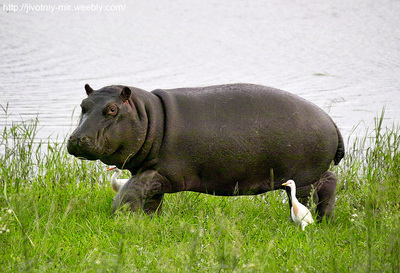 От жары он спасается в воде.
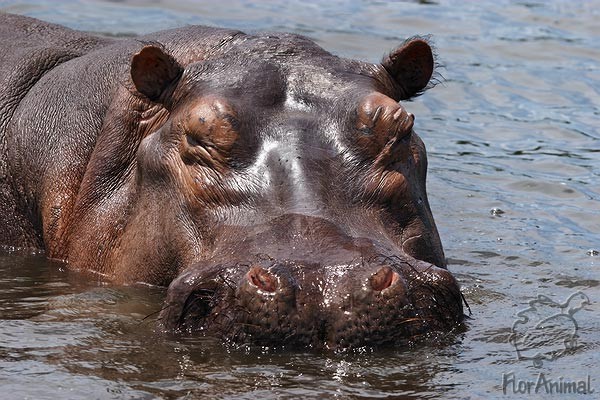 Умеет великолепно плавать и нырять. На ногах между пальцами у него есть плавательные перепонки.
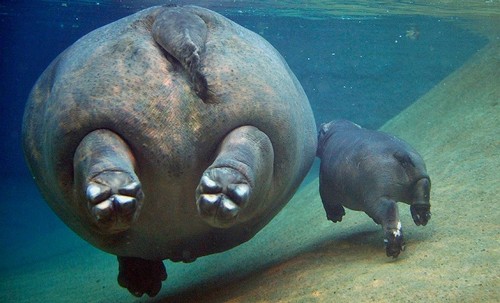 Хоть и кажется, что бегемот большой и ленивый, но на самом деле он не только хорошо плавает, но и быстро бегает по суше.
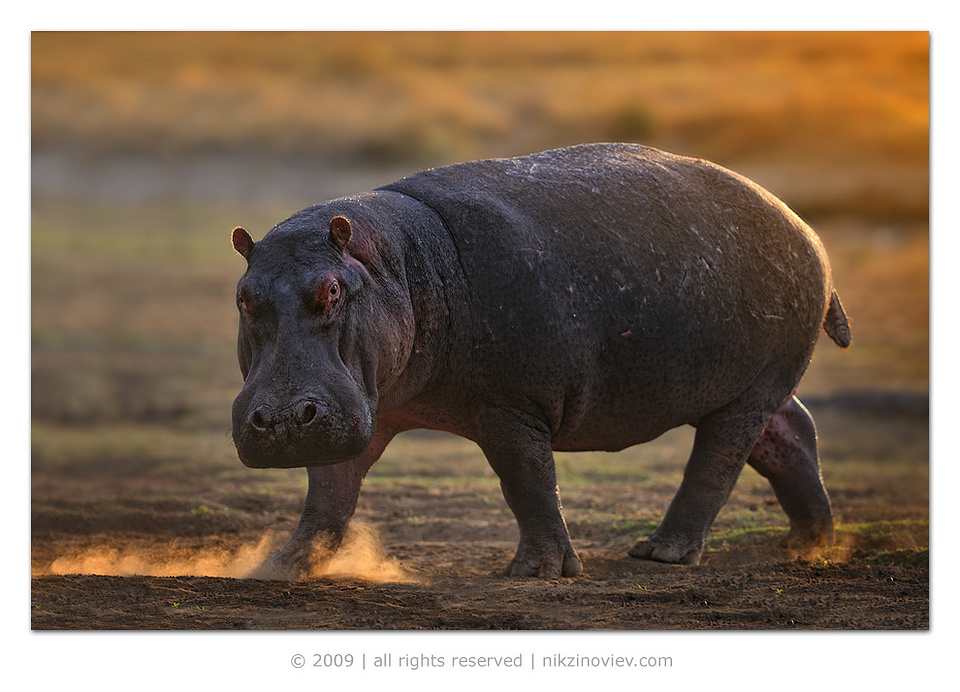 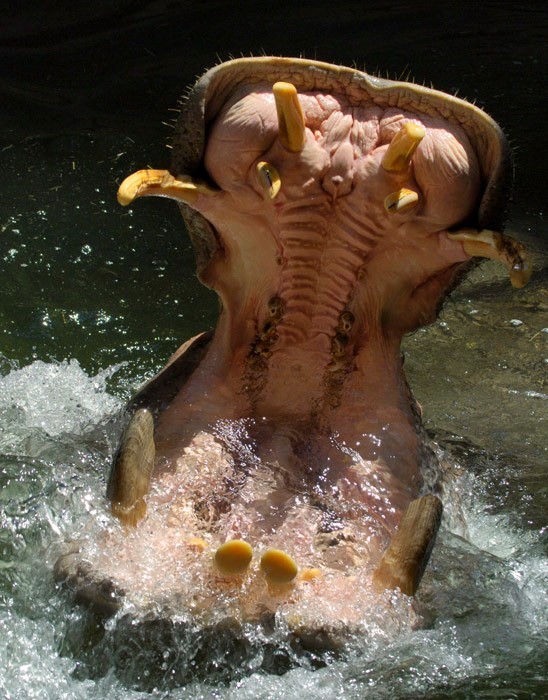 Хищники нападать на бегемота опасаются потому, что уж больно он ужасен в гневе, да и вооружен отменно. Несмотря на то что бегемот — животное травоядное, зубы у него, пожалуй, самые страшные, какие только можно представить, особенно нижние клыки. Они растут всю жизнь и достигают длины свыше полуметра.
Днем животные лежат на дне реки. Уши у них «заткнуты» специальными перепонками, препятствующими попаданию воды. Так что в светлое время суток бегемот голодает, а поесть выходит только  ночью.
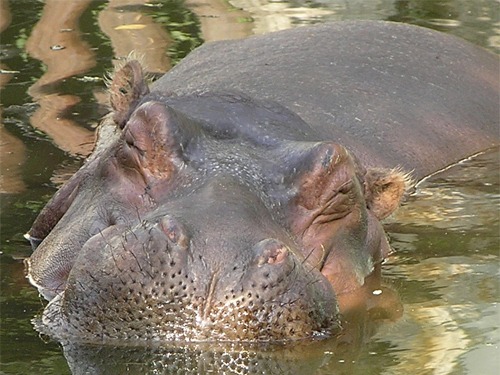 Он съедает 50-60 килограммов травы за сутки. Это травоядное животное, но любит и водную растительность.
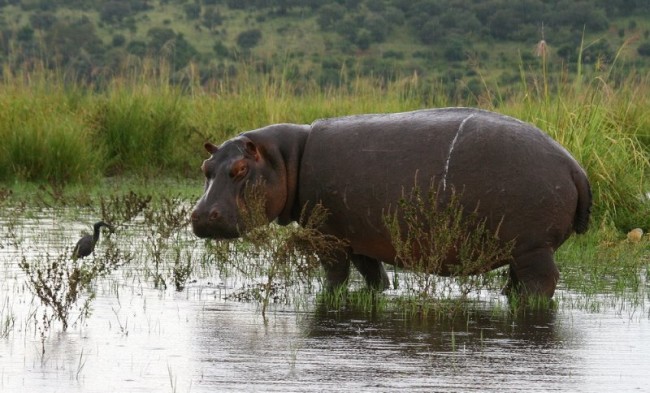 У нашего большого бегемота есть маленький друг. Бегемот дружит с птицами. Как они ему помогают? Птичка сидит на голове у бегемота, когда он в воде, так она ловит рыбу для себя; птица бегемоту чистит от насекомых шкуру, лечит ранки.
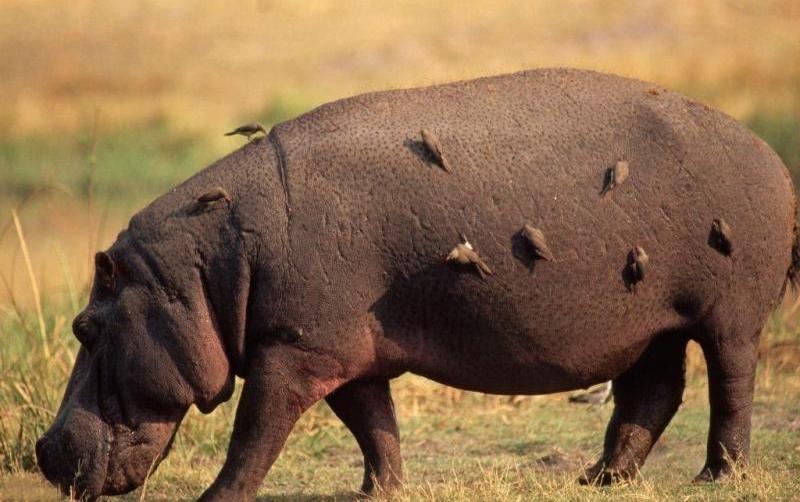 Бегемоты водятся только в Африке на берегах пресных озер и рек
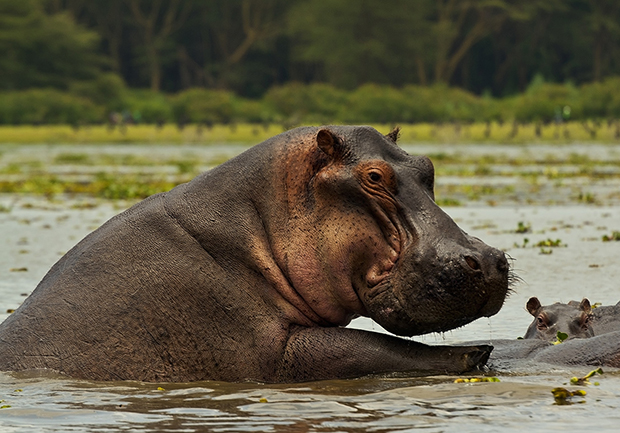 Отгадайте загадку:
Вот живой подъёмный кран,
Обитатель жарких стран.
Со стволов многоэтажных
Рвёт и листья, и банан.
Жираф – это самое высокое животное. Из-за длинной шеи может запутаться в ветках, когда питается листочками деревьев.
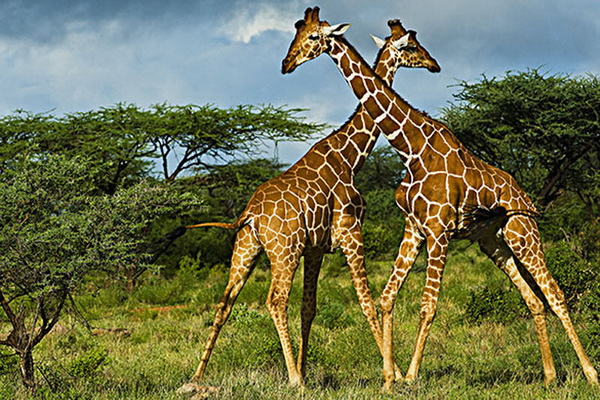 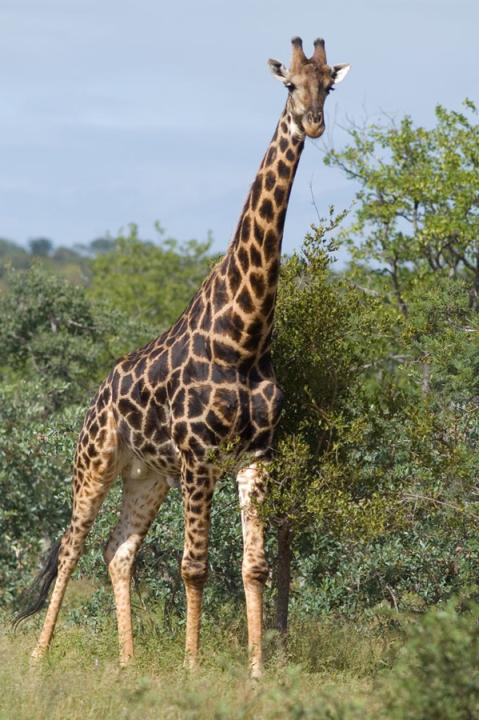 Передние ноги длиннее задних, на голове есть небольшие рожки. Пятнышки на шкуре помогают маскироваться среди деревьев от хищников.
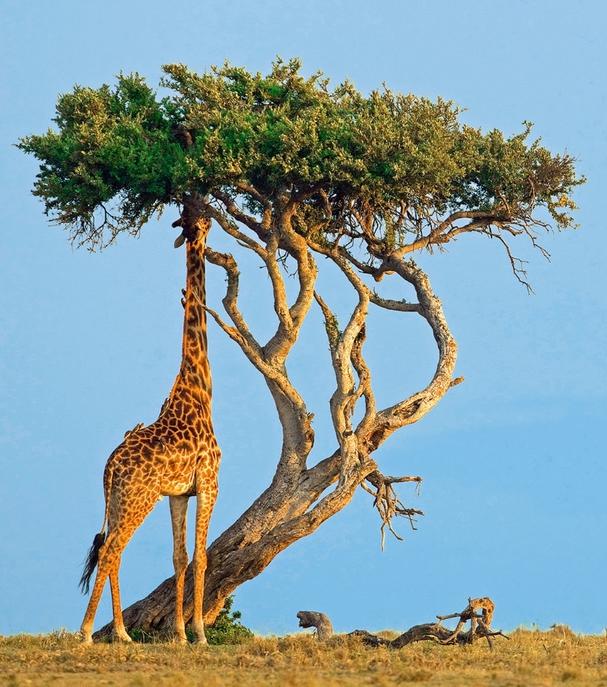 Жираф любит растения, его язык и губы не чувствуют колючек.
В неволе скучает по просторам. Любит бегать по саванне. Как верблюд, может тоже долго обходиться без воды во время засухи.
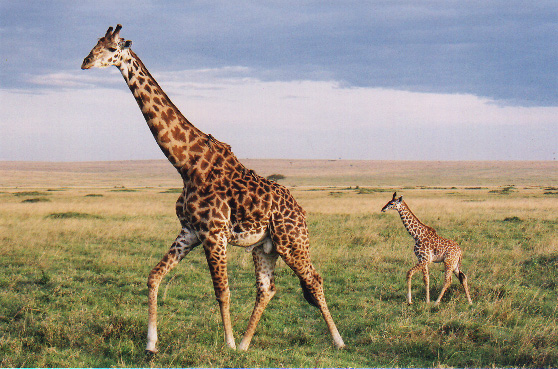 Единственное место обитания жирафов – это Африка
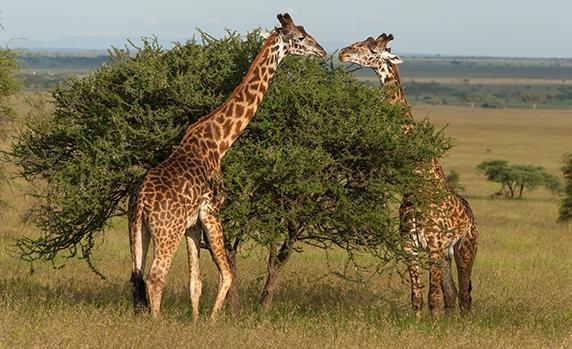